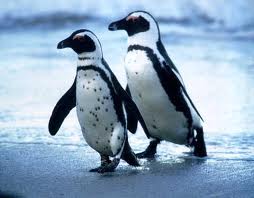 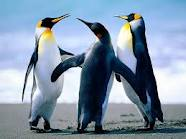 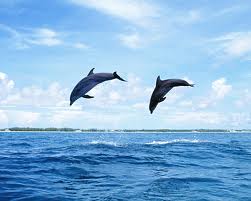 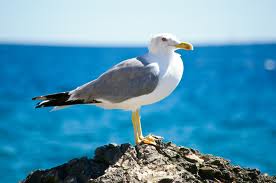 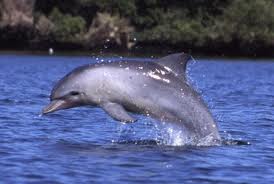 MORJE
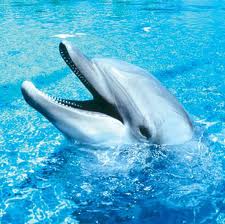 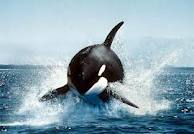 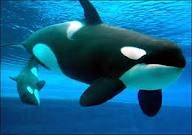 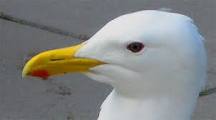 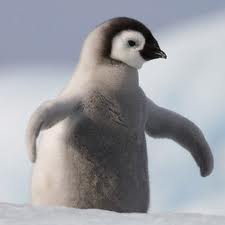 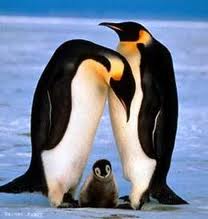 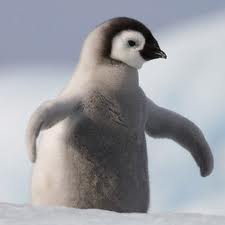 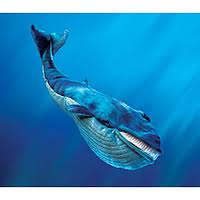 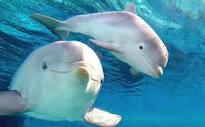 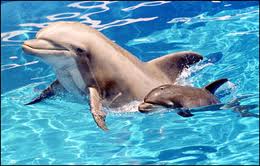 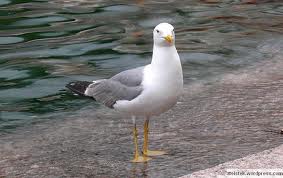 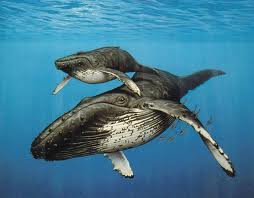 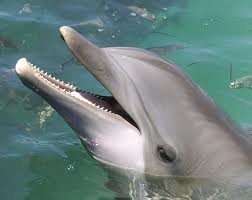 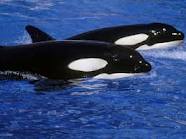 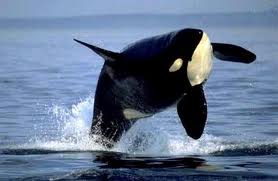 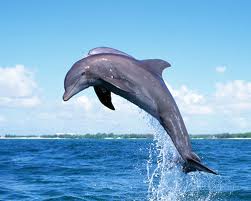 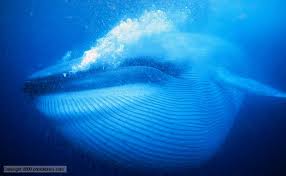 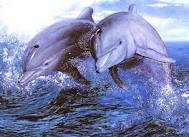 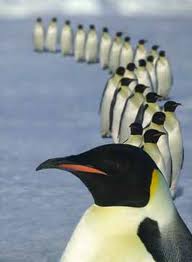 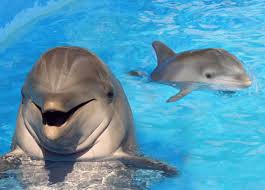 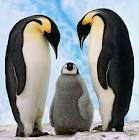 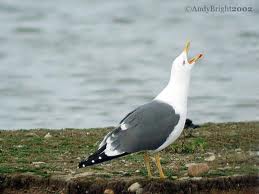 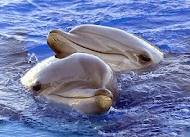 PTICEOB MORJU
http://www.youtube.com/watch?v=23qDl1aH9l4

http://www.youtube.com/watch?v=rCcdW556H1Q

http://www.youtube.com/watch?v=sy4dkuZGuz0
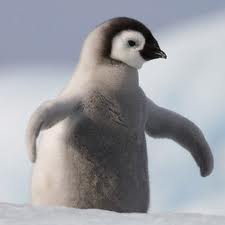 PINGVIN
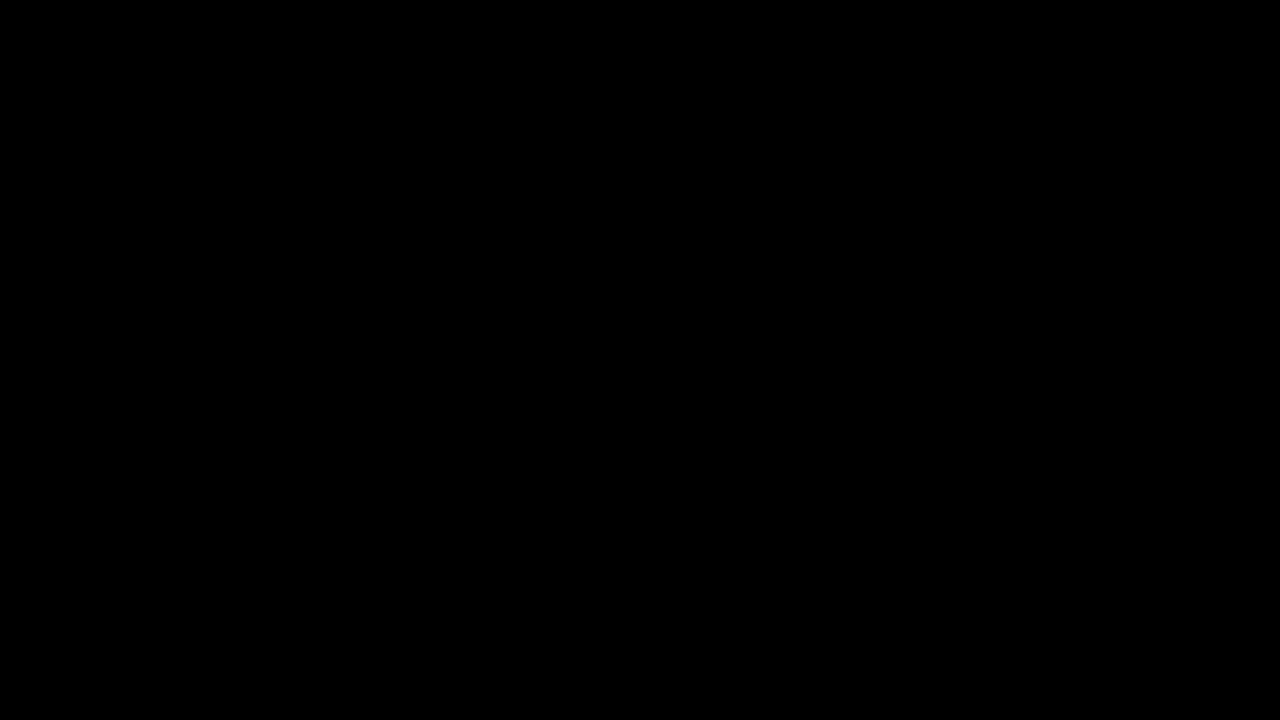 GALEB
SESALCI V MORJU
KITI, DELFINI
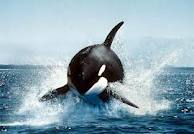 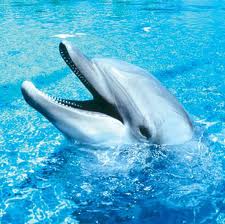 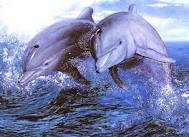 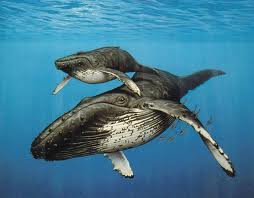 KIT
http://www.youtube.com/watch?v=5X8-aWCU0do&feature=player_embedded

http://www.youtube.com/watch?v=taZpV7t52bw
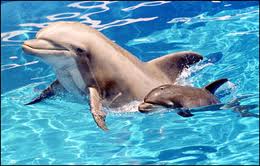 DELFIN
http://www.youtube.com/watch?v=QOTd41K7X14

http://www.youtube.com/watch?v=JbK2w_xz8jA